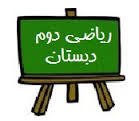 آرمان های آموزشی
آشنایی دانش آموزان با شمارش اعداد و جمع و تفریق
هدف های جزیی
- دانش آموزان با شمارش اعداد آشنا خواهند شد  
- دانش آموزان با دسته بندی ده تایی و یکی آشنا خواهند شد 
- دانش آموزان با جمع و تفریق اعداد آشنا خواهند 
- دانش آموزان با شمارش چندتا چند تا آشنا خواند شد
هدف های رفتاری
- دانش آموزان شمارش صحیح اعداد را می شناسند 
- دانش آموزان ارقام ده گان و یکان را می شناسند 
- دانش آموزان جمع اعداد را با استفاده از محور می شناسند 
- دانش آموزان با شکل شمارش چندتایی را یاد می گیرند
پیش آزمون
- آیا شما شمردن اعداد را یاد دارید 
- آیا شما دسته بندی کردن اعداد را می دانید 
- آیا شما جمع و تفریق کردن اعداد را می توانید انجام دهید
پیش نیاز
به تصویر با دقت نگاه کنید.
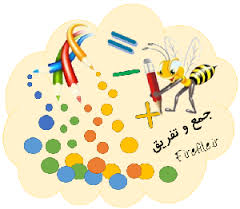 انتخاب محتوا
درس 2 ریاضی پایه دوم ابتدایی
عدد و شمارش
در شکل روبه رو چند دایره است؟بشمارید و بنویسید.
11 تا
از چه راهی استفاده کردید تا شمارش دایره‌ها دقیق و درست باشد؟
روی هر توپ یک علامت زدیم.
هرکدام از شکل ها چه عددی را نشان میدهد؟
5
4
6
11
9
10
1
3
2
6
8
7
5
1
2
3
4
11
6
دسته های ده تایی و یکی
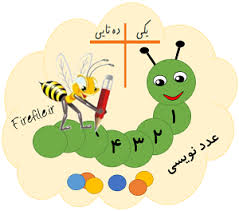 برای شمارش شکل ها ،دسته های ده تایی جدا کنید و با کامل کردن جدول ،تعداد شکل هارا بنویسید.
ده تایی
یکی
1
4
2
6
10
4
8
12
1
14
3
5
7
9
11
13
جمع و تفریق
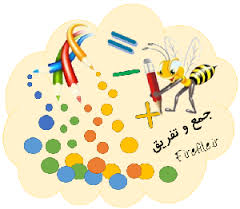 1- حاصل جمع و تفریق های زیر را با انگشتان خود به دست آورید. 

                  =9-5                                  =4-2
حاصل تفریق زیر را با رسم چوب خط پیدا کنید.
=7+5                                              =8+6
مسائل زیر را حــــل کنید:
1- 8 دانش آموز در کلاس بودند. 6 دانش آموز دیگر به کلاس آمدند ولی 3 نفر از کلاس رفتند. حالا چند نفر در کلاس هستند؟ 11=3-6+8
۲- احمد 3 بسته مداد رنکی 6 تایی به رنگ زرد، سبز، آبی، قرمز، قهوه ای وسیاه داشت. او رنگ های سبز و زرد هر3 بسته را برداشت.حالا چند مدادرنگی برایش باقی مانده است؟ (این مسأله را با رسم شکل هم می توانید حل کنید)
12=4+4+4
انتخاب رسانه
استفاده از کامپیوتر، پاور پوینت، عکس، فلش، دیتا و ...